Участь регіонів у світовій політиці
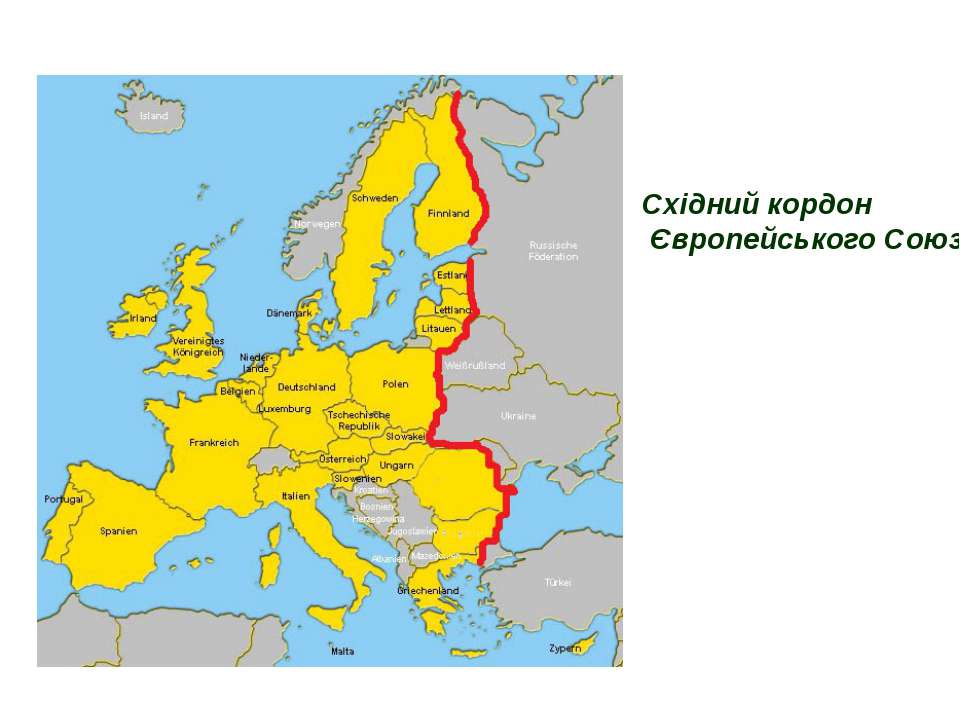 План
Правова база участі регіонів у світовій політиці.
Форми участі регіонів у міжнародному співробітництві.
Концепція “Європи регіонів”: інтерпретації, особливості реалізації.
Горизонтальний вимір концепції „Європа регіонів”.
Вертикальний вимір концепції „Європа регіонів”.
Сучасні федерації
тільки федеральний центр проводить зовнішні відносини – Австрія, Аргентина, Бразилія;
суб’єкти мають деякі права в сфері міжнародної діяльності при попередньому контролі з боку національних адміністрацій – США. 
федерації, де Конституції визнають за суб’єктами певні повноваження в області міжнародних відносин – Німеччина, Швейцарія.
форми міжнародного співробітництва
діяльність зарубіжних представництв
 підписання договорів з зарубіжними партнерами
 участь у роботі міжнародних організацій ЮНЕСКО, Рада Баренцева моря
прикордонне (транскордонне) співробітництво
– різновид міжнародного співробітництва регіонів, яке передбачає зміцнення економічних та соціокультурних зв’язків між суміжними (прикордонними) регіонами двох або кількох сусідніх держав і створення єдиної соціально-економічної системи з метою більш прискореного розвитку регіонів. 
У Європі регіональне прикордонне співробітництво регламентує Європейська рамкова конвенція про прикордонне співробітництво територіальних співтовариств і влад 1980 р.
Єврорегіон (європейський транскордонний регіон)
– соціально-економічна система, що займає частину територій двох або кількох сусідніх держав і характеризується певною єдністю природної першооснови та/або розселення, трудових і культурно-побутових зв’язків населення, єдністю господарства та інфраструктури, а також нерідко історичних, етнічних і культурних традицій.
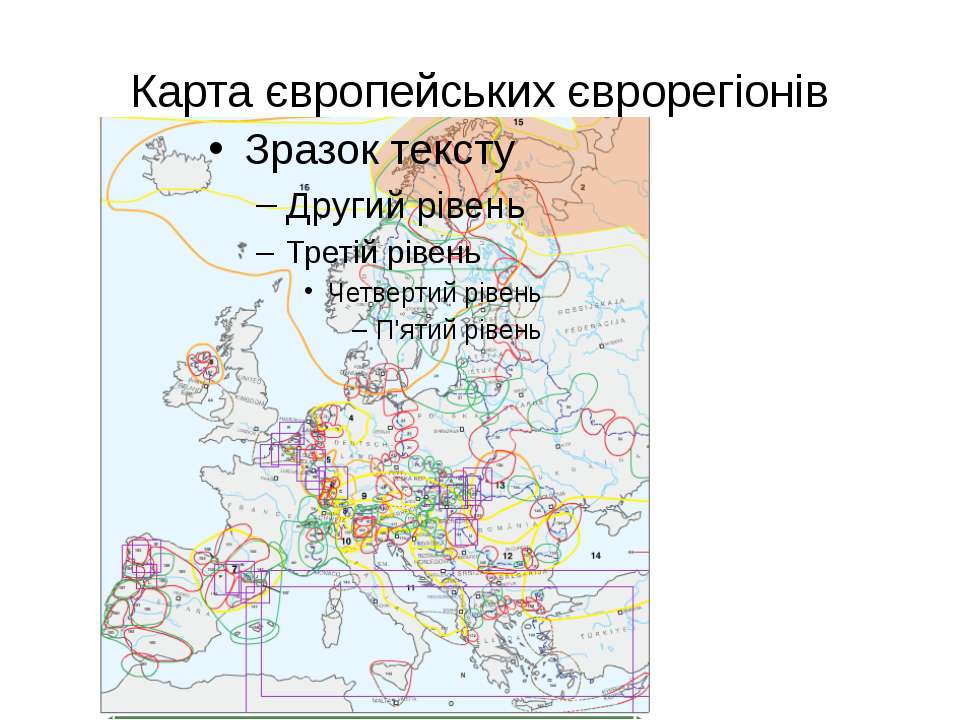 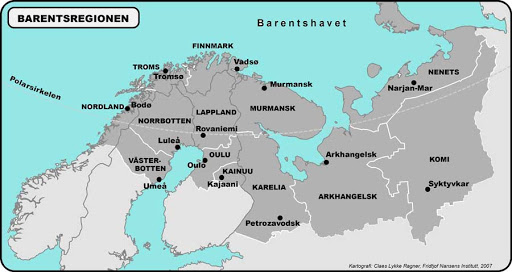 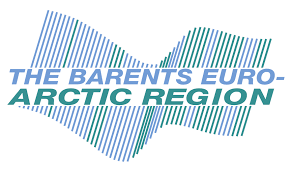 Прикордонні українські регіони входять до складу єврорегіонів:
«Карпатський єврорегіон» (Україна, Польща, Словаччина, Угорщина, Румунія – створений у 1993 р.)
«Буг» (Україна, Польща, Білорусь – 1995 р.)
 «Нижній Дунай» (Україна, Молдова, Румунія – 1998 р.)
 «Верхній Прут» (Україна, Молдова, Румунія – 2000 р.). 
«Дніпро» (Україна, Росія, Білорусь – 2003 р.)
«Слобожанщина» (Україна, Росія – 2003 р.)
 «Ярославна» (Україна, Росія – 2007 р.). 
«Чорне море» (2008 р.)
«Донбас» (2010 р.)
«Дністер» (Україна, Молдова – 2012 р.)
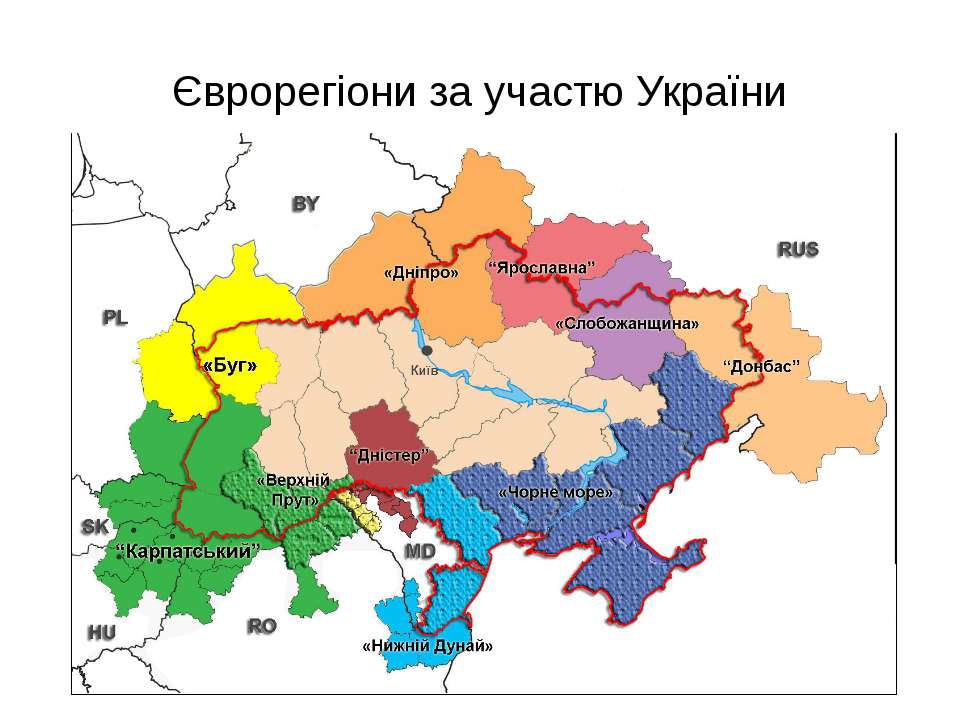 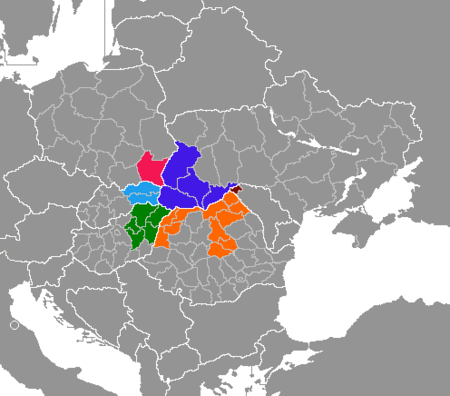 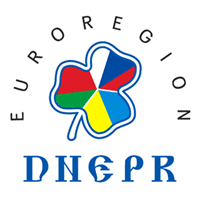 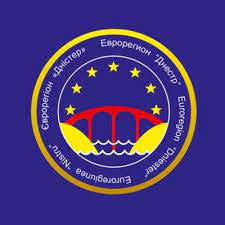 Концепція “Європи регіонів”:
радикальна інтерпретація – відмирання національних держав і формування єдиної Європи двох рівнів – наднаціонального і регіонального. 
концепція горизонтальної інтеграції – передбачає інтенсифікацію міжрегіонального співробітництва.
концепція вертикальної інтеграції – утворення трьохступінчатої Європи – Євросоюз – національні держави – регіони
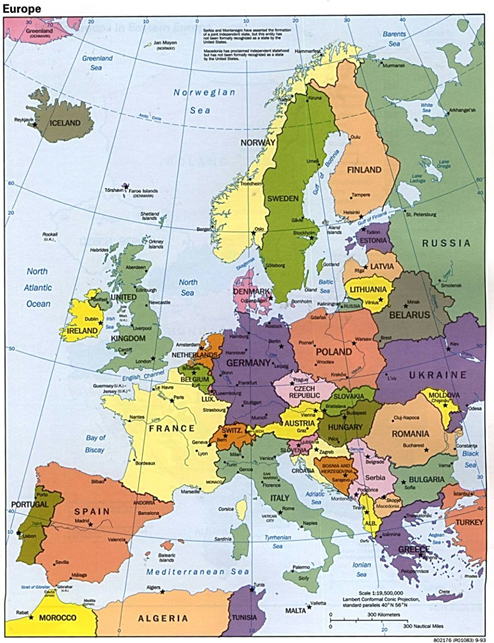 Горизонтальний вимір
Співпраця сусідніх регіонів або віддалених
Дво- або багатостороння співпраця
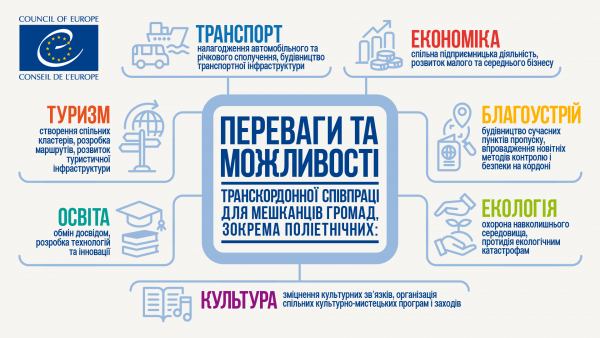 Труднощі
у правовій сфері – регіони, що вступають в співробітництво, мають різний правовий статус, не завжди розроблена правова база;
труднощі політичного характеру – надмірний політичний контроль з боку національних інстанцій;
психологічні бар’єри – мовні відмінності, наявність негативних стереотипів;
труднощі соціально-економічного характеру – різні рівні розвитку регіонів.
Вертикальний вимір
1. Регіональні влади мають право голосу при вирішенні зовнішньополітичних проблем
Німеччина – угода Ліндау від 1957 р.
Італія – закон Фаббрі 1987 р. 
2. Безпосередня участь регіонів у процесі прийняття рішень в Євросоюзі (через формальні і неформальні інститути). „Зонтичні утворення” - у 1985 р. була створена Асамблея європейських регіонів, яка об’єднала майже 300 субнаціональних територіальних співтовариств (у тому числі Карелія, Москва, Санкт-Петербург).
Комітет регіонів
Комітет регіонів – це дорадчий орган, який забезпечує зв'язок між інститутами Євросоюзу і офіційним Брюсселем та регіонами. Утворений у 1994 році
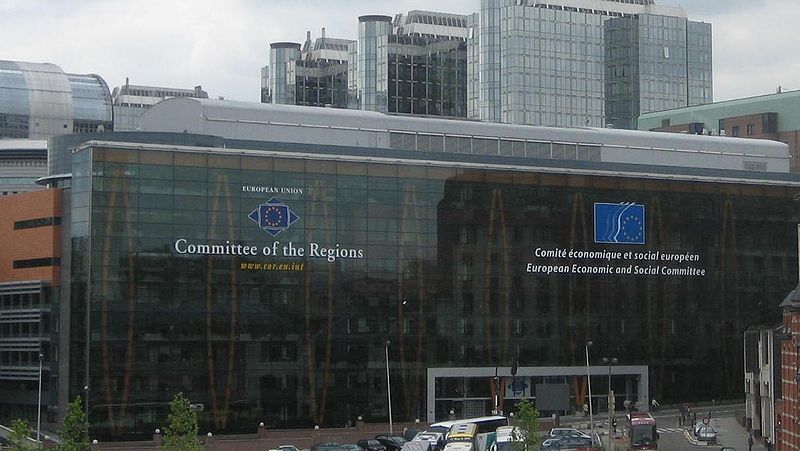